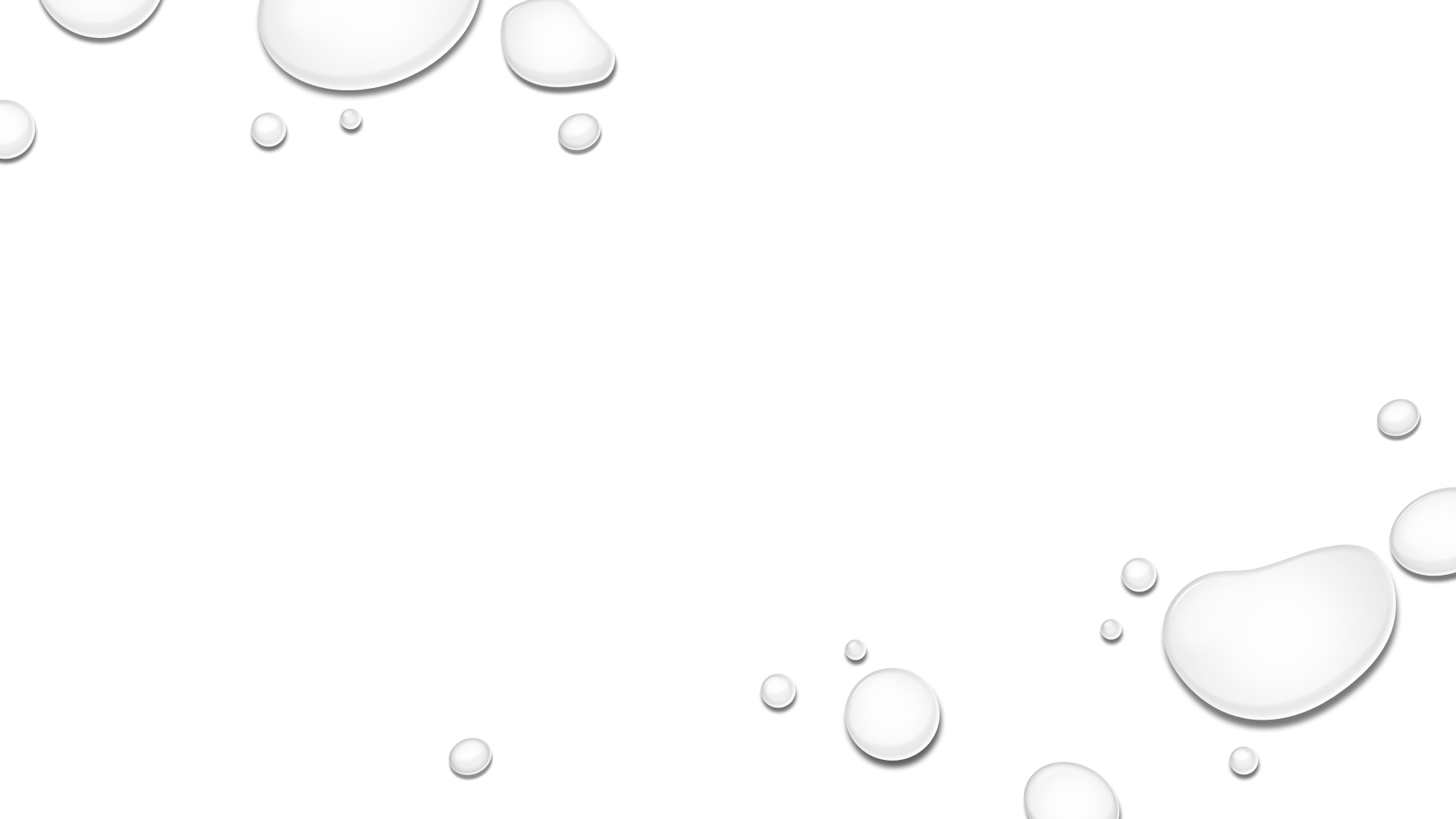 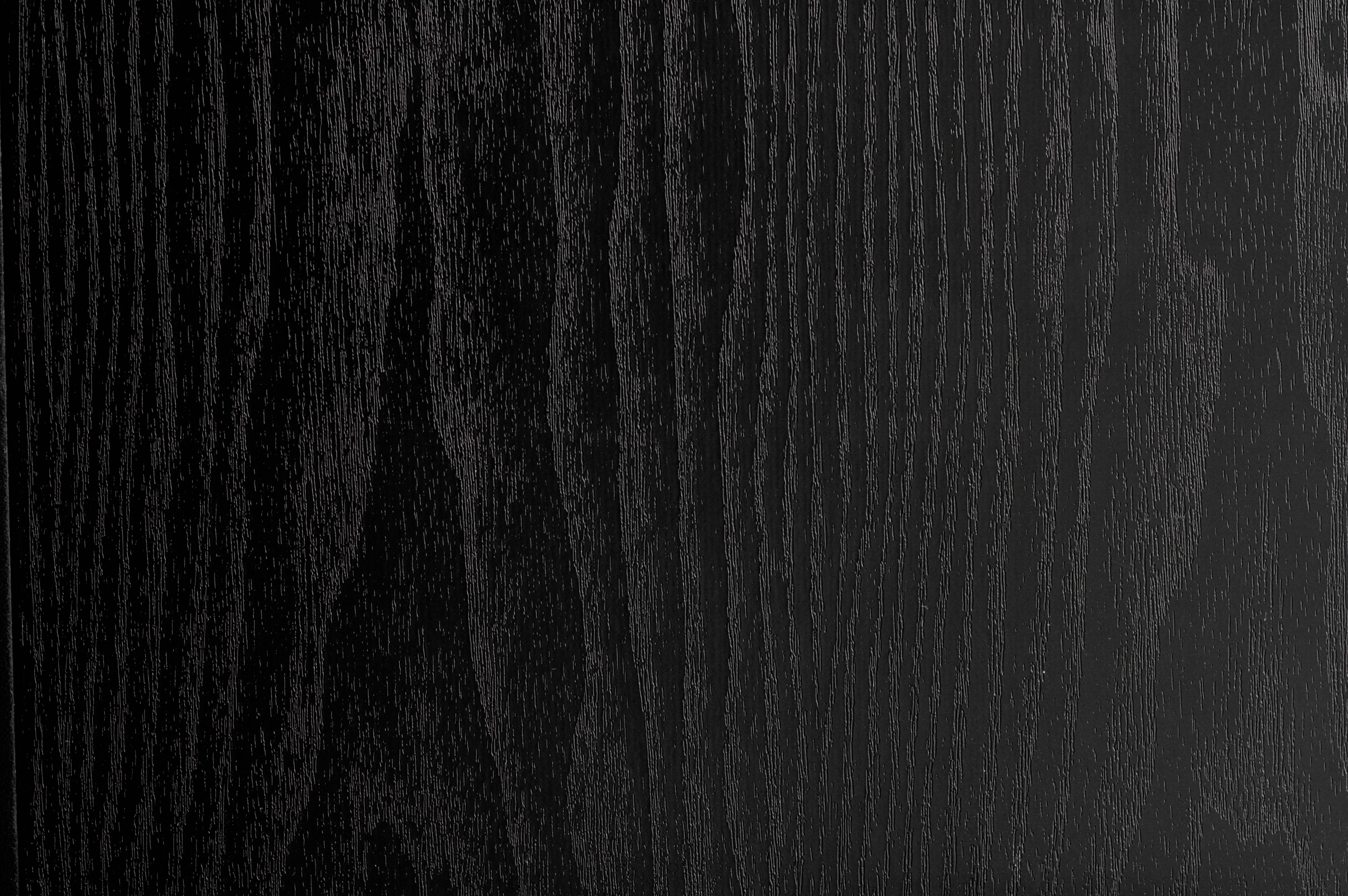 The Road (72-91)
Jordynn Wilson
Thematic concepts
The reader could interpret this part of the text as a depressing time in the story line where things are a little shaky, but the author continues to exemplify a level of optimism within the man and theme of survival.
Ex: “I’m really scared.” “The sooner I go the sooner I’ll be back and we’ll have a fire and then you won’t be scared anymore.” (72)
Ex: “are we still the good guys?” “yes. We’re still the good guys.” (73)
The man is furthering the boy’s distinction between good and bad to encourage contentment with their current circumstances. In reality its every man for himself.
Cont’d
^
Contributes to overall themes of the text, which are: survival, the ends of humanity as well as the hope, and trust. 
I know this because of the events that took place during this part of the text, such as the passing of the bearded man, etc
symbols
Bearded man found dead
“carrying the fire” (83) 
symbolize the man’s drive to persevere and maintain something of what was lost in the catastrophe, to both survive in the face of despair and remain a “good guy” in the face of violence and depravity.
Weather (83)